6 сентября.Классная работа.
Разработчик: Чебаткова Ольга Никитична,
учитель  МБОУ СОШ №2 ст. Крыловской.
Задание первое.
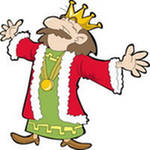 49*1=49
49*0=49
49*1=50
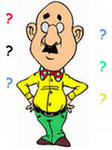 Задания 2-3.
1в. Высота яблони – 3 м., а берёзы – в 4 раза больше;
12 м
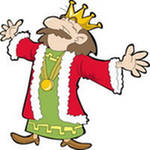 2в.  Бабушке – 62 года, а мама в 2 раза моложе.
31 г.
294.739
625.347
Класс единиц - I класс.
Класс тысяч - II класс.
Класс миллионов – III класс.
Выполните задание  20  на с.7 (П.Т.)
Разбейте число на классы.
29608            
     305220          
     400400         
     90060
     29680             
     305020       
     400004         
     60090
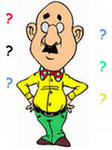 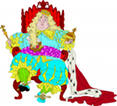 Обратное задание.
8000 + 342              
     605000 + 506                       
    40000 + 24
31000 +78                    
 500000 + 270                        
  70000 + 5
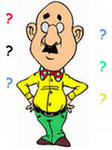 Спасибо за урок!
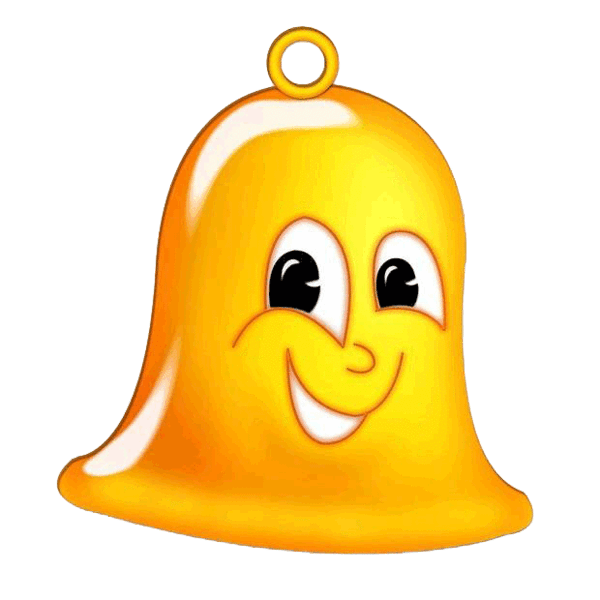 Дома:
С. 6. 12-15 (п.т.)